Division ofStrategic CommunicationsUpdate
Strategic CommunicationsOur Mission
We exist to tell The University of Alabama’s story in authentic, dynamic and strategic ways.
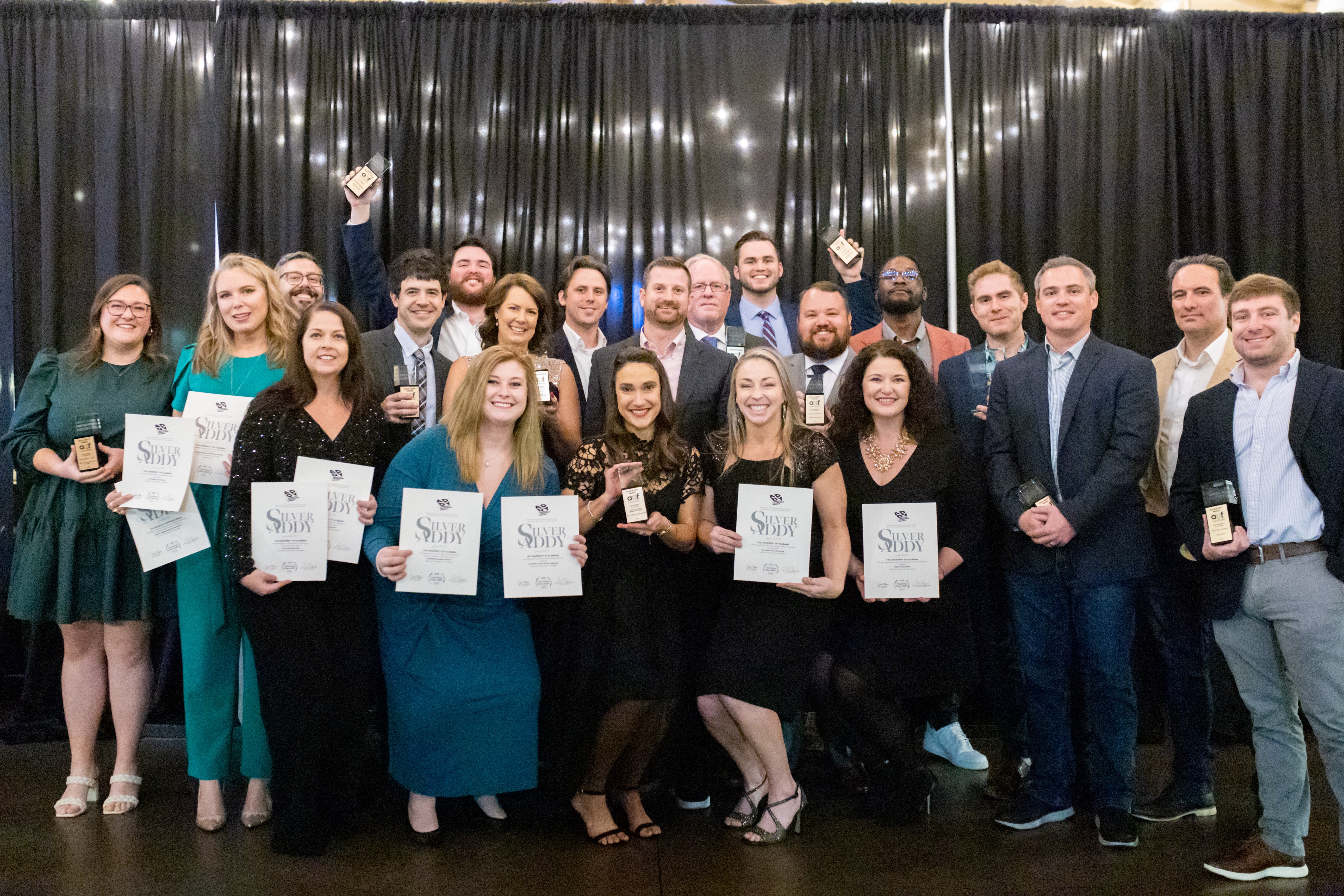 Strategic CommunicationsAbout Us
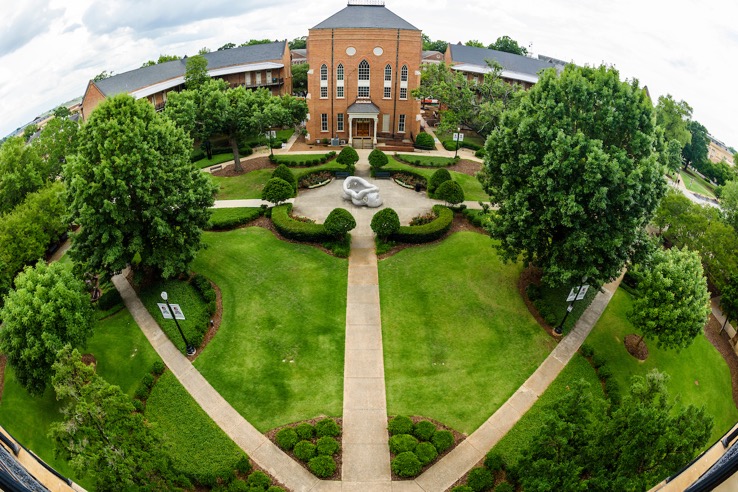 Areas:

Communications

Marketing and Brand Strategy
Strategic CommunicationsAbout Us
Communications
Internal Communications
Faculty/Staff
Students
Parents & Families
External Communications
Media 
Alumni & Donors
Prospective Students & Families
General Public
Crisis Communications
Web Strategy
Presidential Communications
Open Records
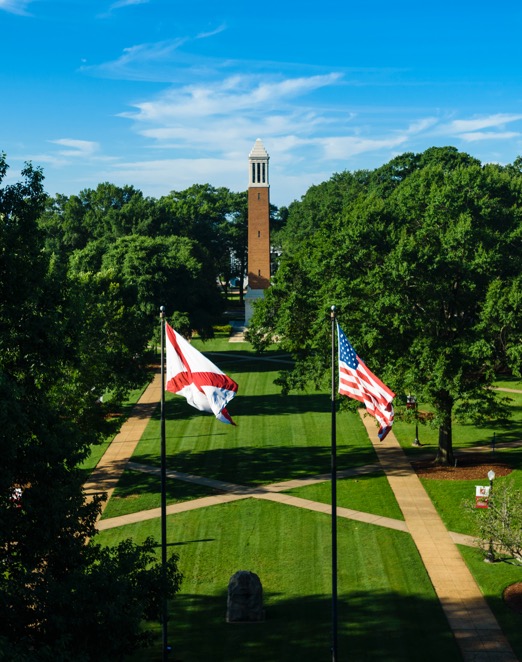 Strategic CommunicationsAbout Us
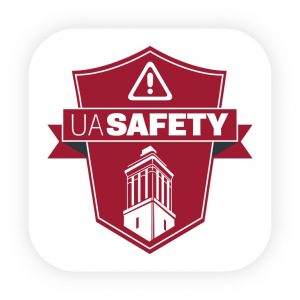 Communications:
Inside UA newsletters
NEWS.ua.edu
Merit – student news
92.5 UA Info Radio
On-hold messaging
UA Alerts
UA Safety App
Research Magazine
Year in Review
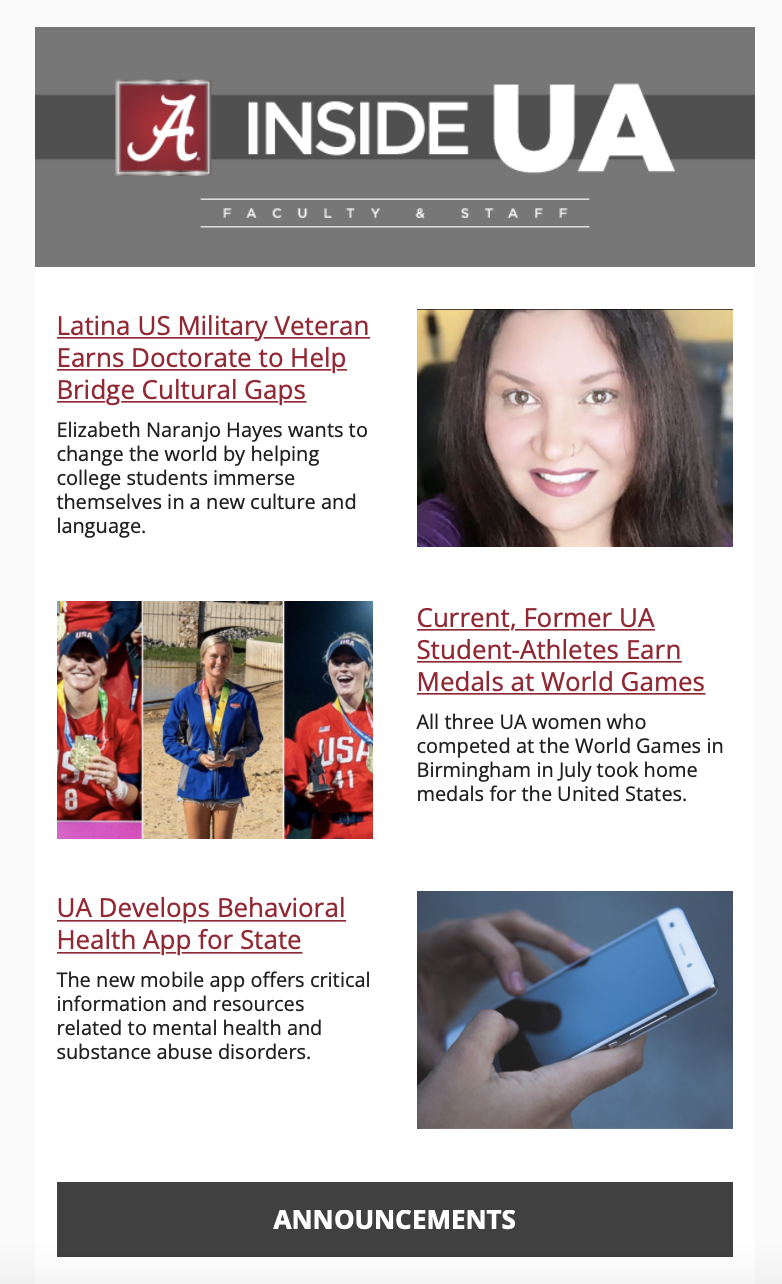 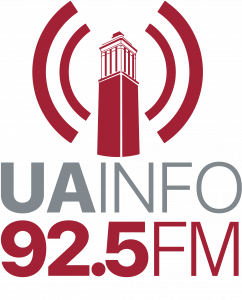 [Speaker Notes: Crisis communications, research communications, 

Internal – Inside UA newsletter]
Strategic CommunicationsAbout Us
Marketing &
Brand Strategy
Marketing
Design & Production
Photography
Video
Social Media
Brand Strategy
Ceremonies & Events (commencement)
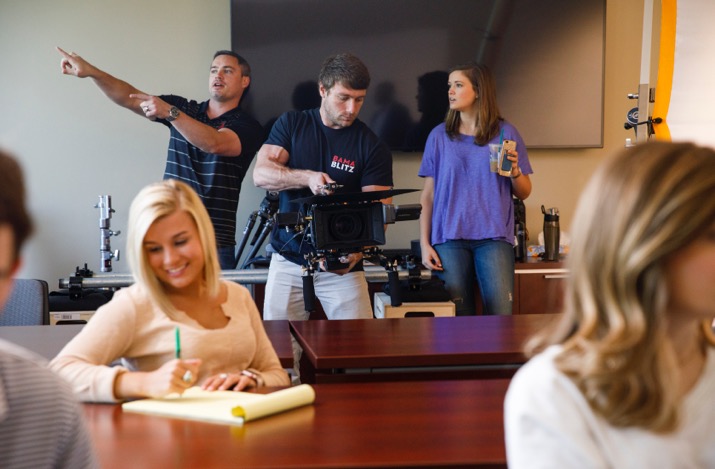 Strategic Communications
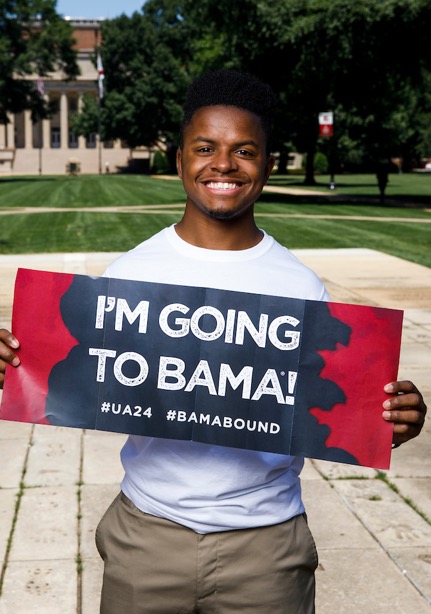 Key Partners
Admissions (Student Recruitment)
Undergraduate Admissions
Graduate School
UA Online
Advancement
Academic Affairs
Student Life
President’s Office
UA System Office
Strategic Communications
Other Partners
Athletics
Research
Alumni
Community Affairs
Legal
Finance & Operations
DEI
Faculty Senate
SGA
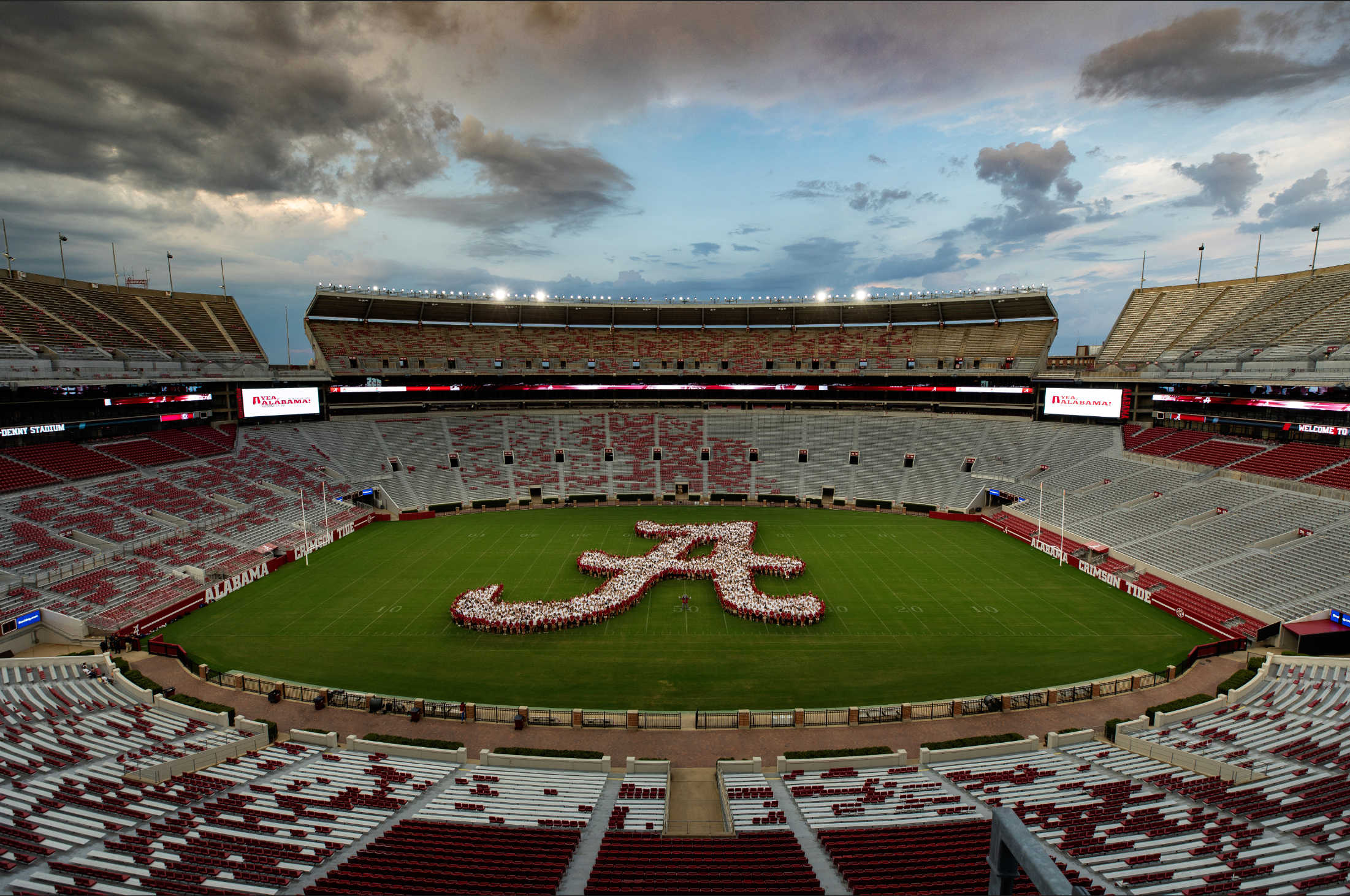 Strategic CommunicationsCampus Collaboration Networks
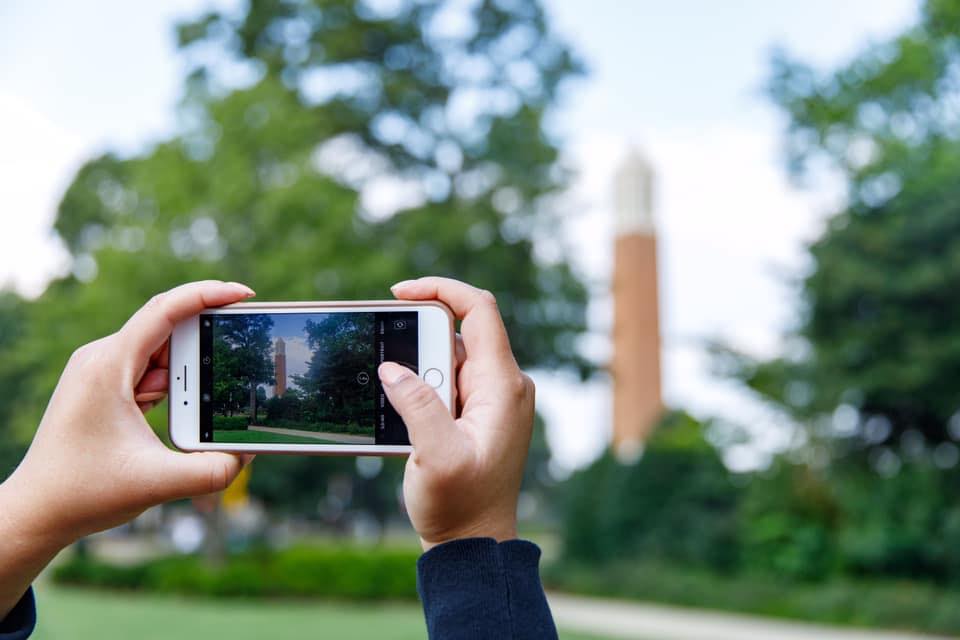 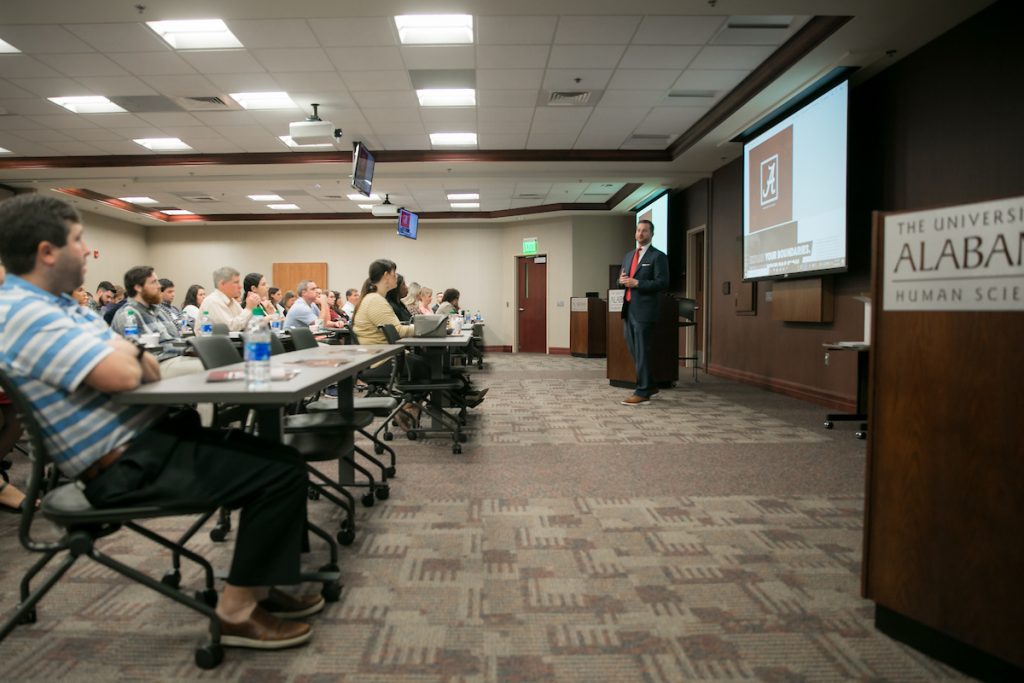 Campus Communicators
Trending Tide – Social Media
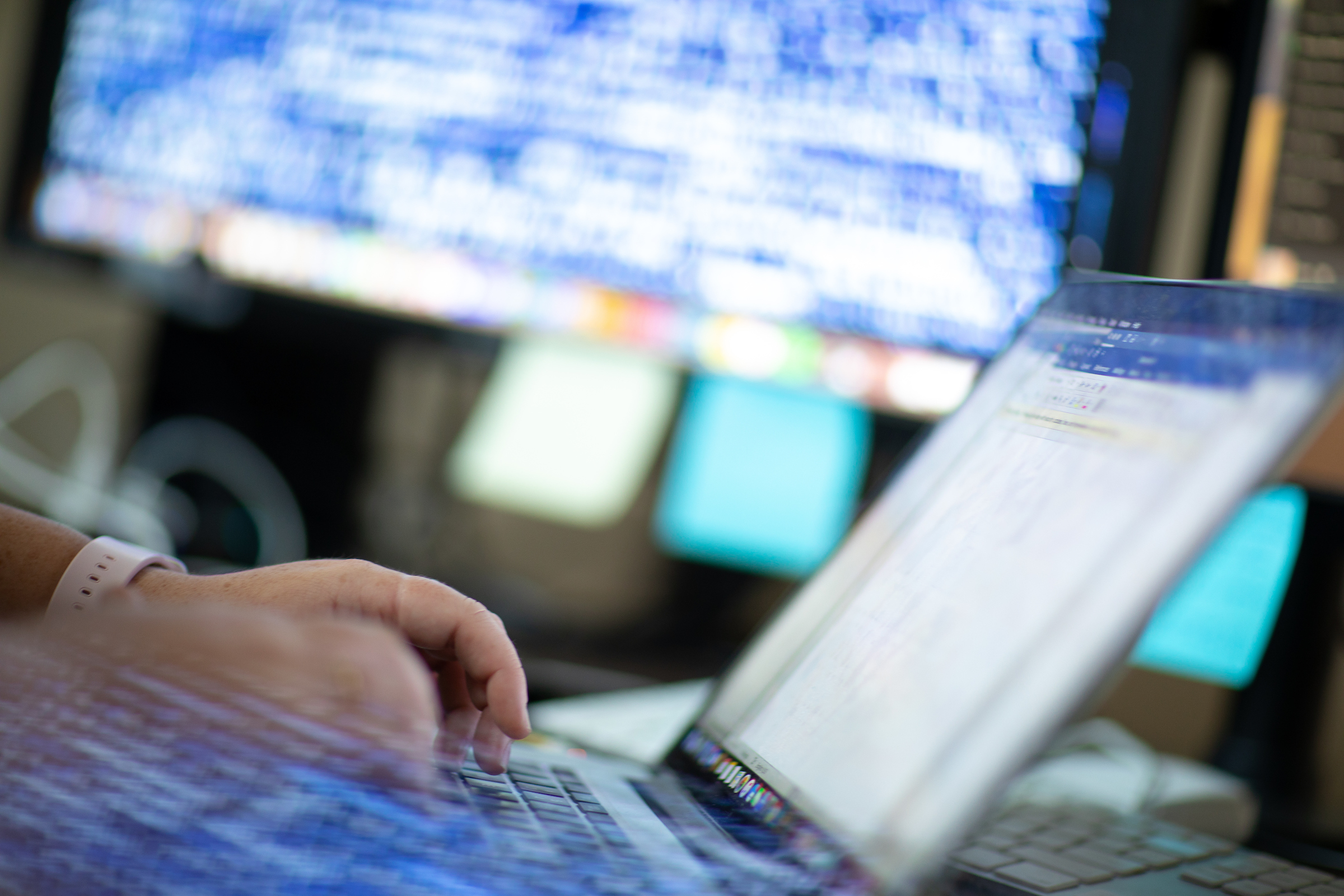 Web Developers
Strategic CommunicationsUniversity Branding
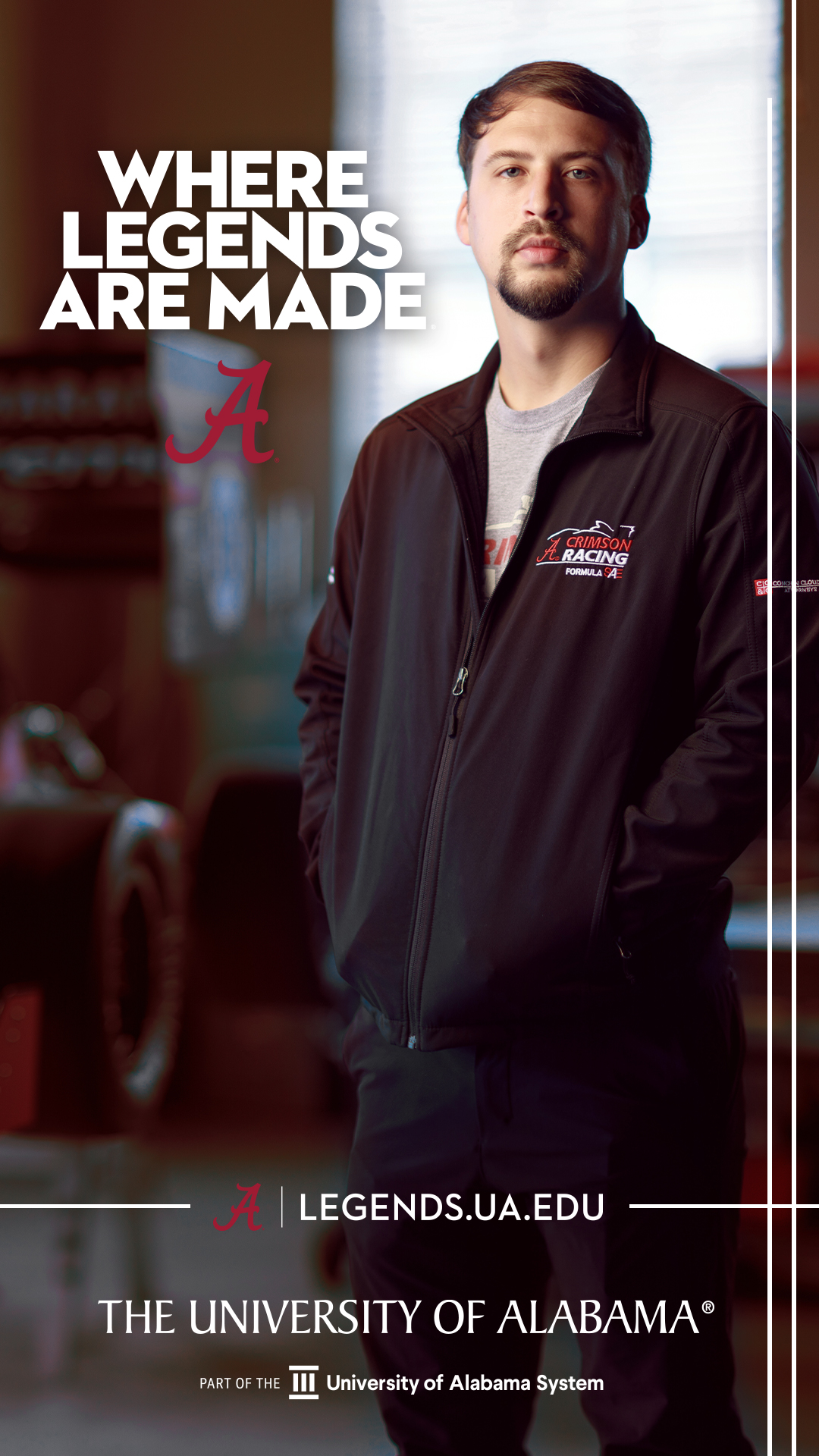 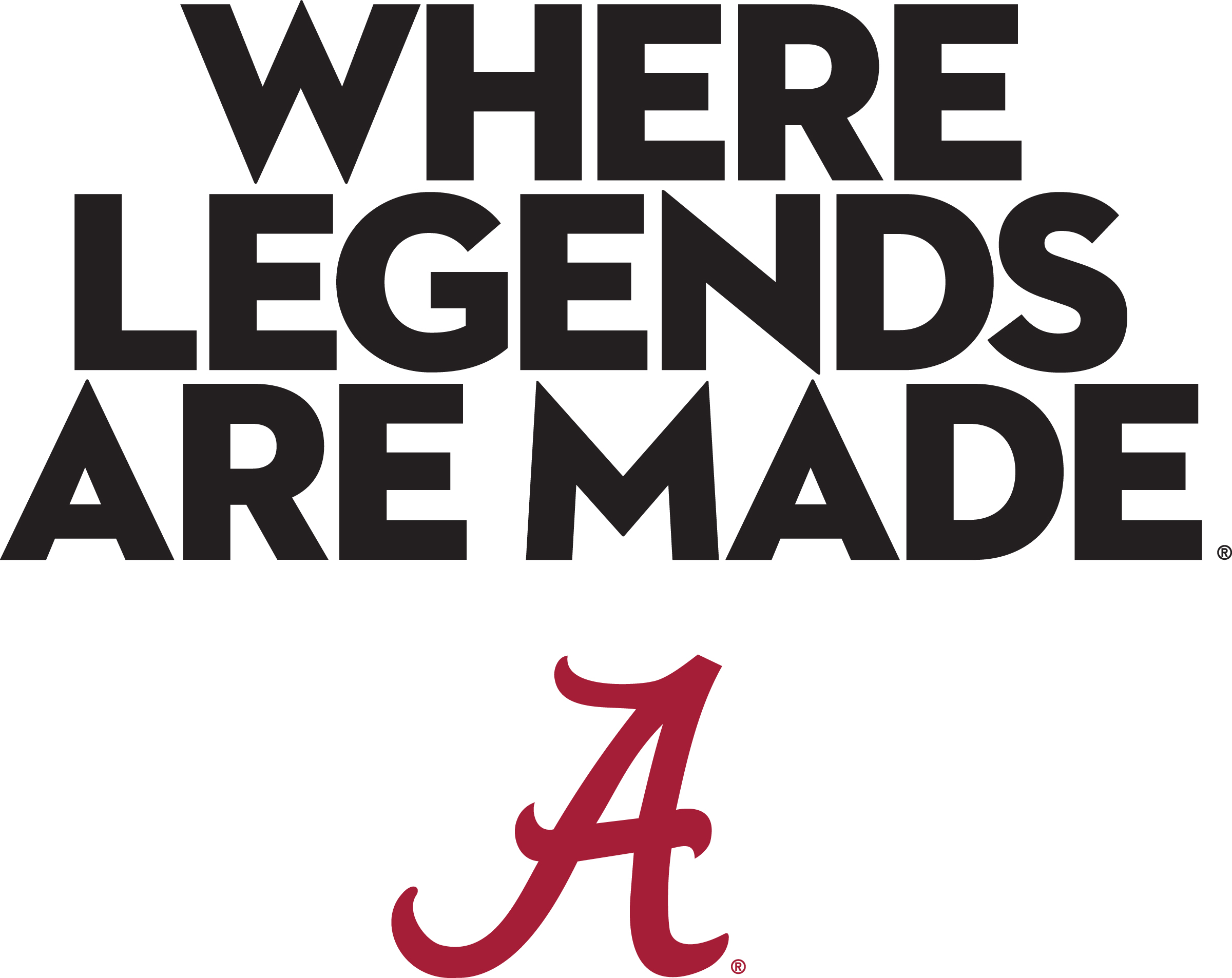 Strategic CommunicationsRecent Accomplishments
31 Industry Awards
18 AAF
1 Emmy
4 PRCA
5 Telly
3 CASE Circle of Excellence
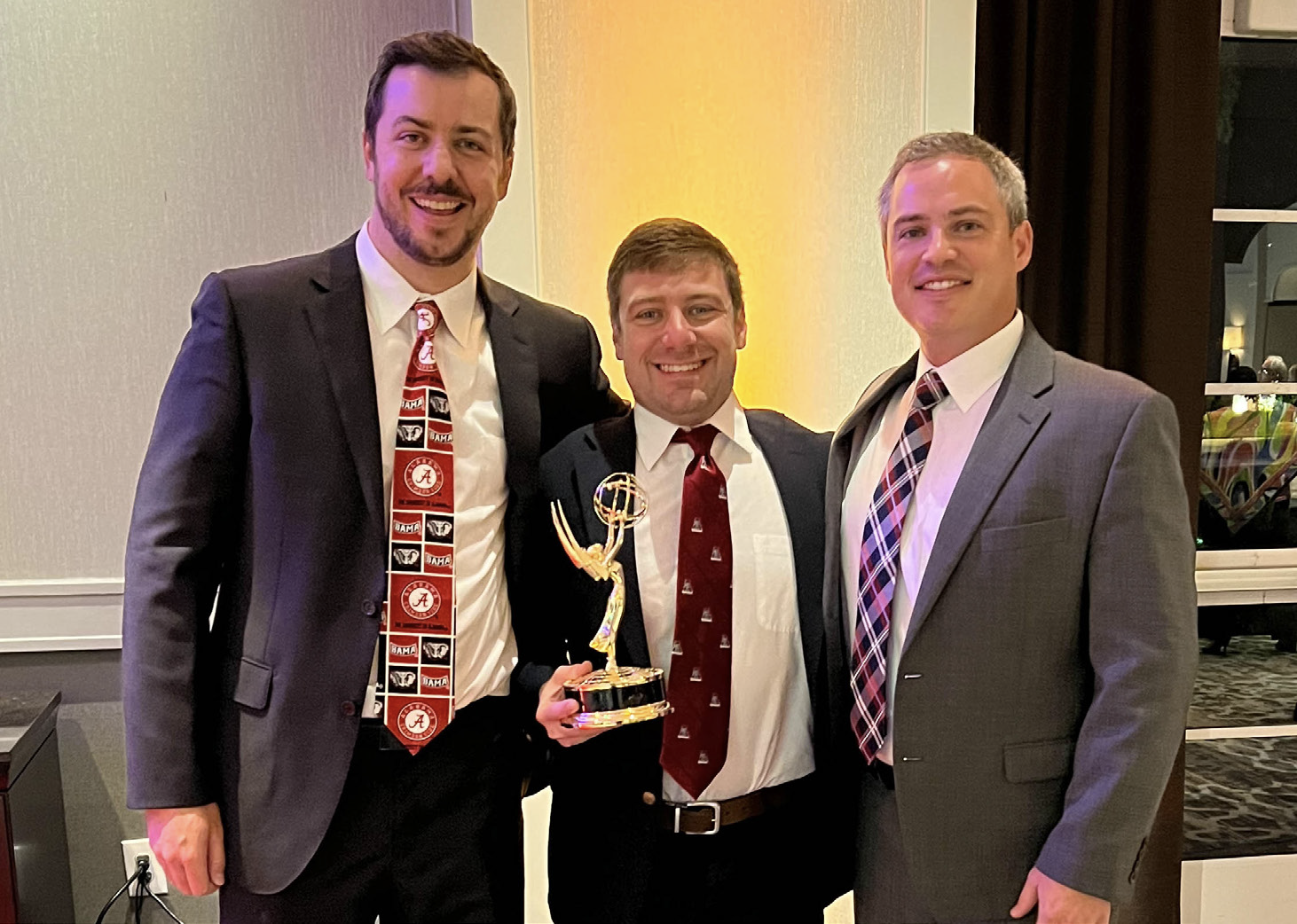 Strategic CommunicationsOnline Resources
Stratcomm.ua.edu 

Branding
Directories
Request Forms
Policies & Guidelines
Strategic CommunicationsWeb Governance
Web Policy
Emphasis on public-facing informational & representative websites
“Official sites” – represent a University academic or business unit
“Unofficial sites” – do not represent an official unit (ex: faculty personal pages)
Handoff to guidelines for technical specifics
Strategic CommunicationsWeb Governance
Web Policy
Web Developer Guidelines
Web Branding Guidelines
Strategic CommunicationsWeb Developers Network
Developers across campus collaborate on University web framework
15 active members from ~10 units
Similar to an open-source community
Expanding mission to include content professionals
Web Forum
Open agenda meetings conducted quarterly
Open to all members of the campus community
Agenda items submitted via email to web@ua.edu
Strategic CommunicationsWeb Resources for Faculty & Staff
Your college/division’s communicators
UA Wordpress Themes
CIT
Web Branding Guidelines
Web Forum
Webtide
stratcomm.ua.edu